Семейный коллектив ученика 1 «Г» класса МБОУ «Школа №121» Карева Михаила 
г. Нижний Новгород, Канавинский район
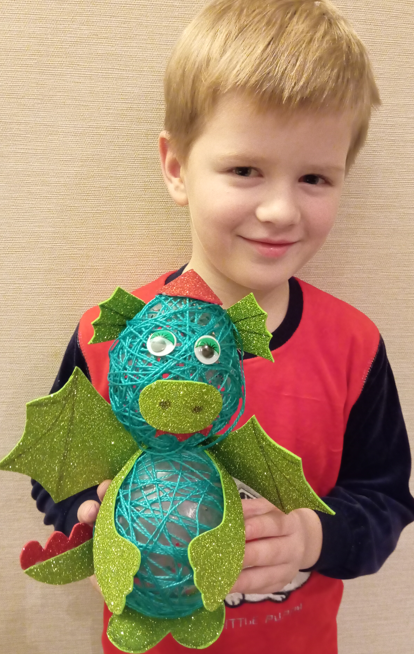 Мой новогодний мастер-класс «Травяной дракон»
Руководитель:
учитель начальных классов Куманева Татьяна Вячеславовна
Для работы нам потребуется хорошее настроение и:
- 2-3 разноцветных листа фоамирана
- 2 воздушных шарика
- клей ПВА
- бумажный стаканчик
- ножницы
- зеленые плотные нитки
- глазки для декора
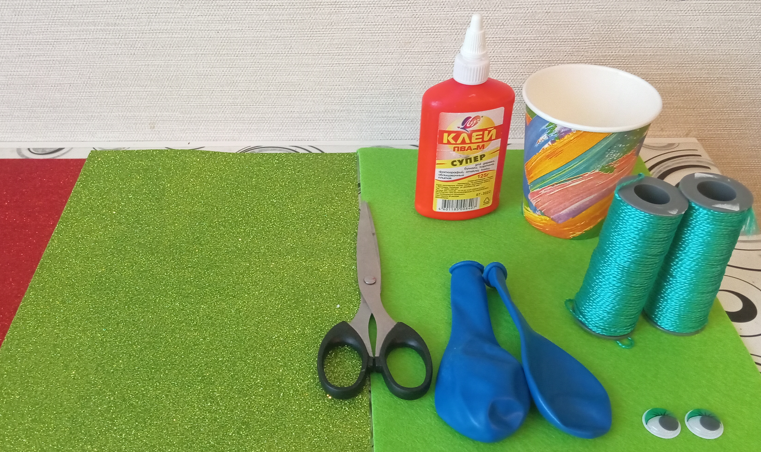 Поэтапное выполнение работы:
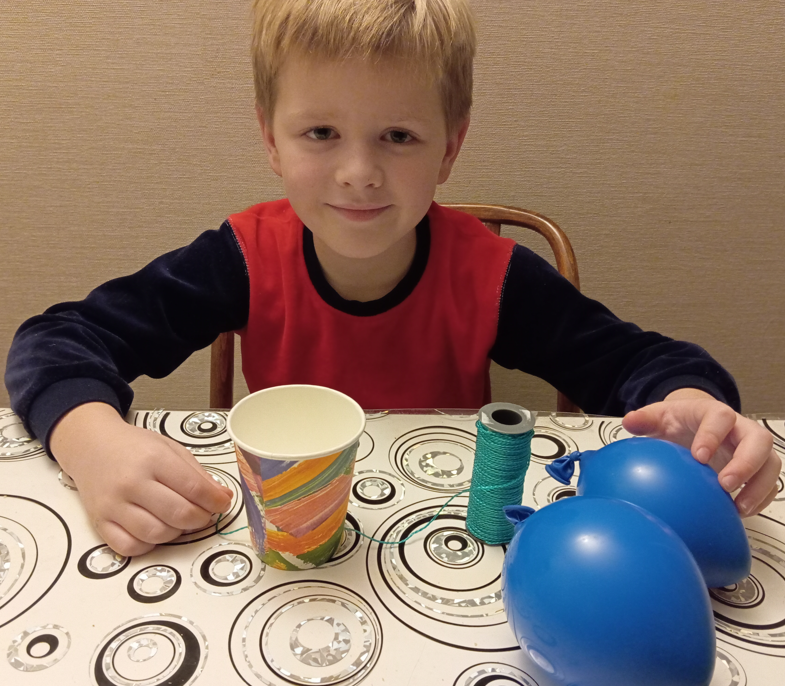 Надуваем шарики небольшой величины - один чуть меньше второго. Это будет тело и голова дракона.
Нить при помощи ножниц продеваем сквозь бумажный стаканчик, приблизительно 1 см от донышка. Наливаем клей ПВА, чтобы нитка закрылась.
Поэтапное выполнение работы:
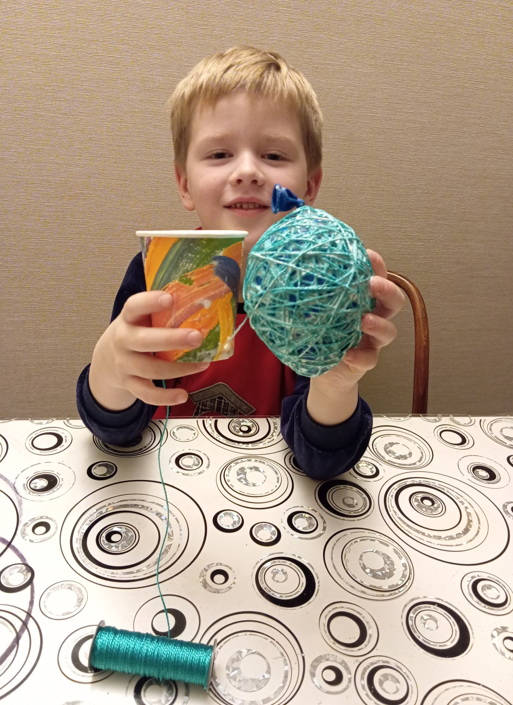 3. Аккуратно обматываем шар ниткой, пропуская ее через стаканчик с клеем.
Поэтапное выполнение работы:
4. Оставляем шарики до полного высыхания (примерно            6-8 часов)
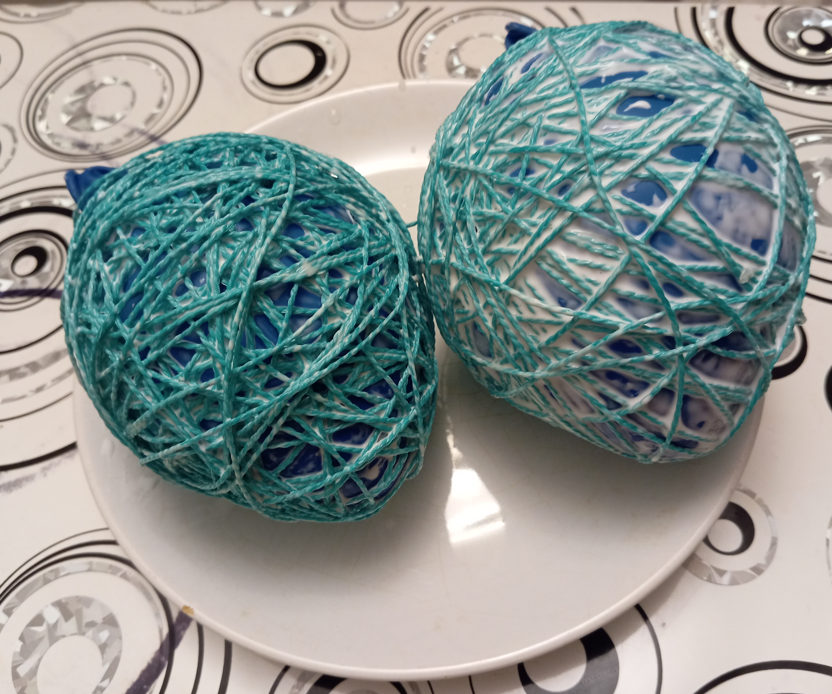 Поэтапное выполнение работы:
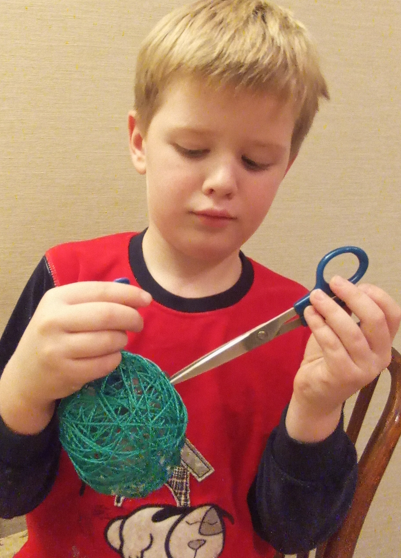 5. После полного высыхания шарика начинаем аккуратно извлекать воздушный шар изнутри. Для этого делаем небольшой надрез в любой части воздушного шара.
Поэтапное выполнение работы:
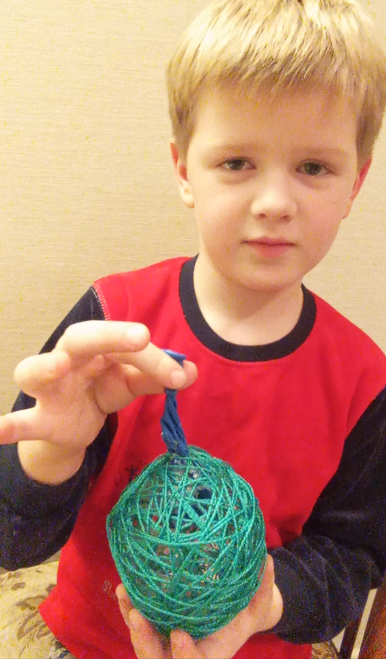 6. Воздушный шарик внутри сдулся. Теперь аккуратно вынимаем его из ажурного шара.
Поэтапное выполнение работы:
7. Далее из фоамирана вырезаем:
- 2 крыла
- 2 ушка
- 2 лапки
- ножки
- носик
- ротик
- хвостик
- шапочку (или рог)
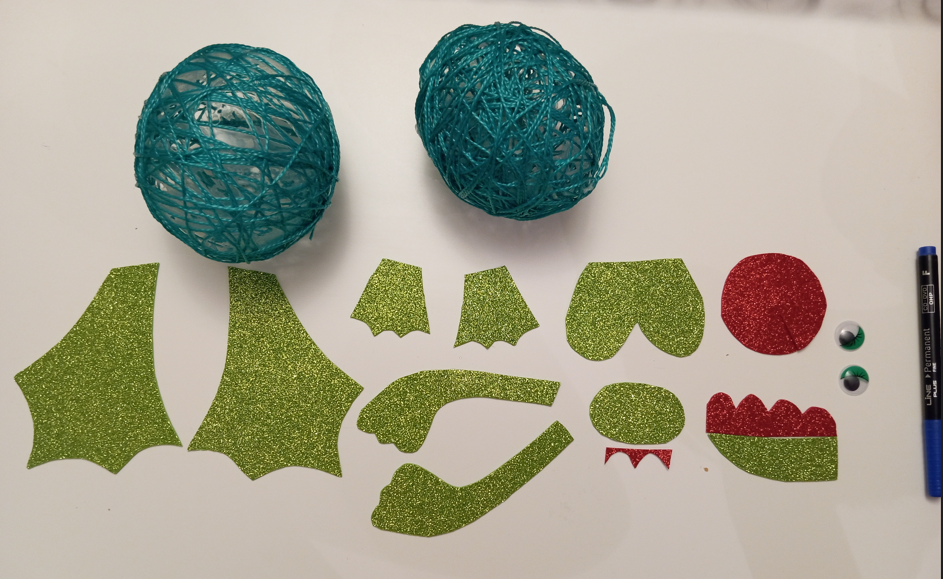 Поэтапное выполнение работы:
8. С помощью клеевого пистолета соединяем шарики между собой и приклеиваем остальные части тела.
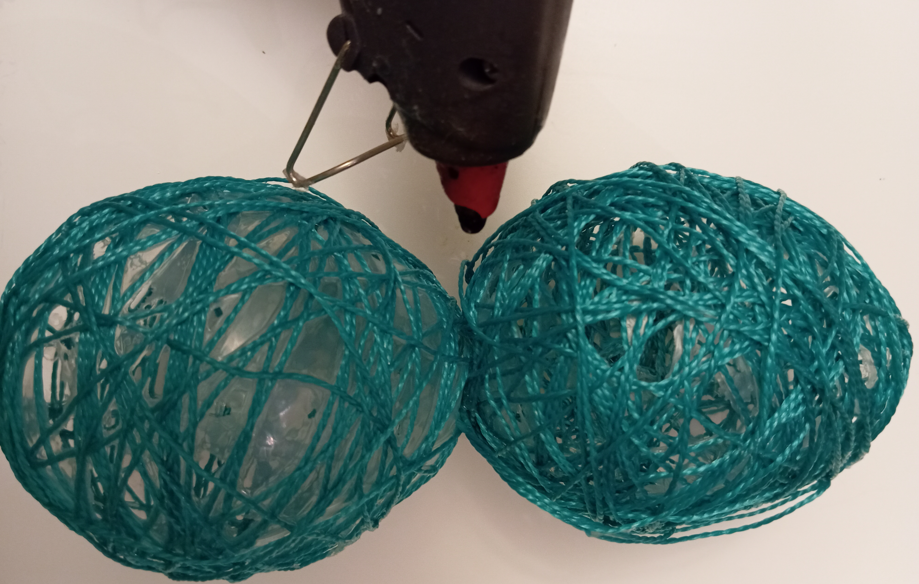 Поэтапное выполнение работы:
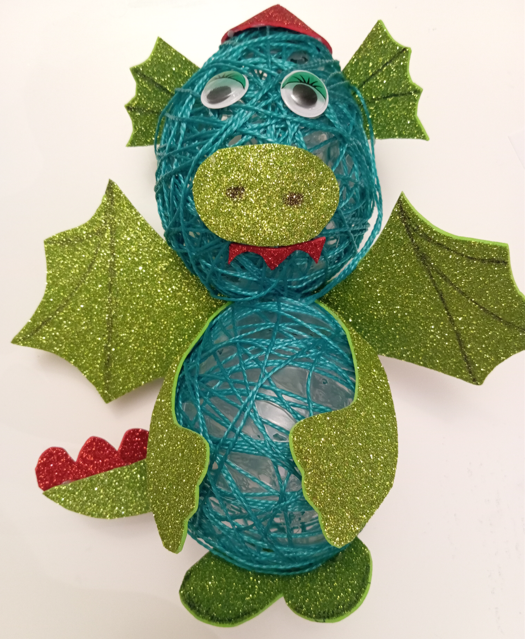 9. Наш дракончик готов!
Поэтапное выполнение работы:
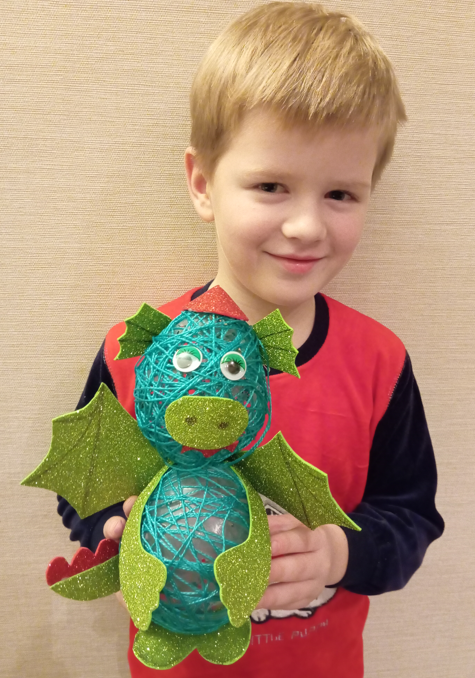 10. Можно продеть сверху нитку, чтобы повесить друга на елочку.
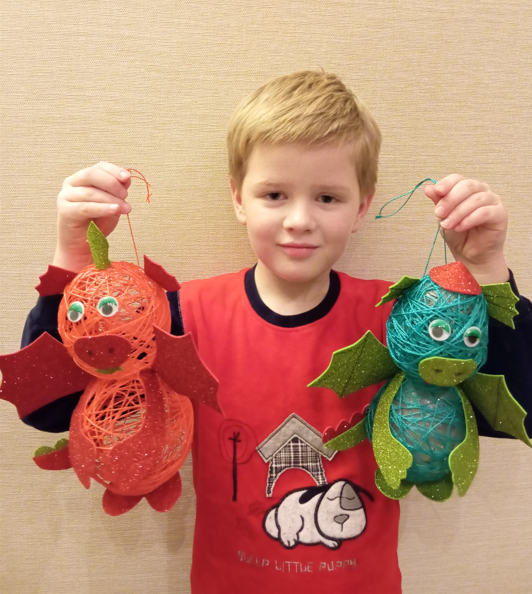 Чтобы нашему травяному дракончику не было скучно одному, мы сделали ему друга – дракона-мясоеда.
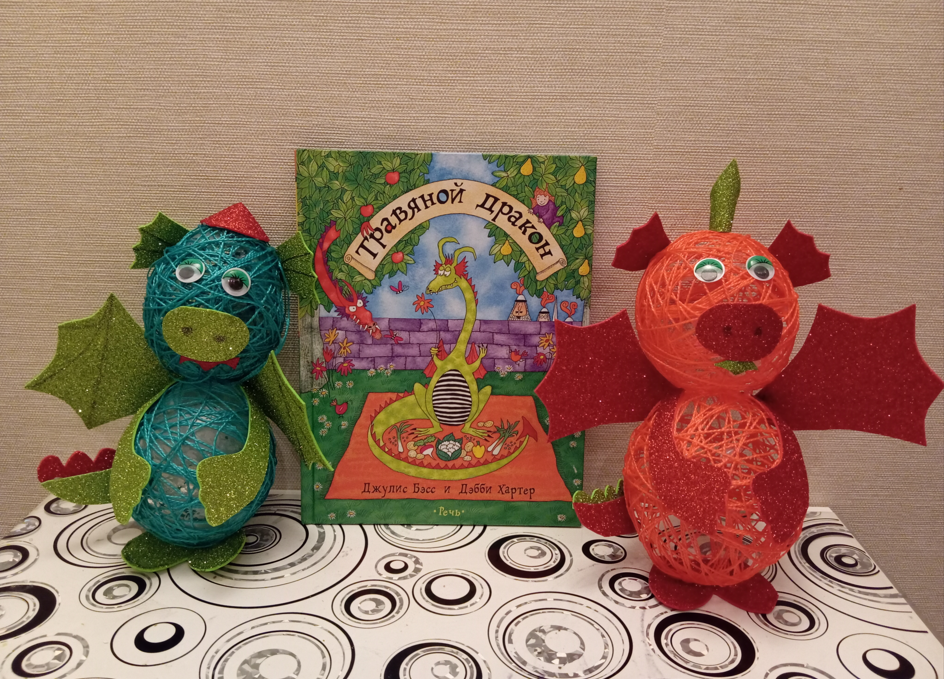 Работа выполнена по мотивам книги Джулис  Бэсс и Дэбби Хартер «Травяной дракон».
Благодарим за внимание!